Introducing the FORCE:SEE Study – Frailty and Outcomes Record in Clinical Environments: probable Sarcopenia, geriatric Evaluation, and Events
Geriatric Medicine Research Collaborative
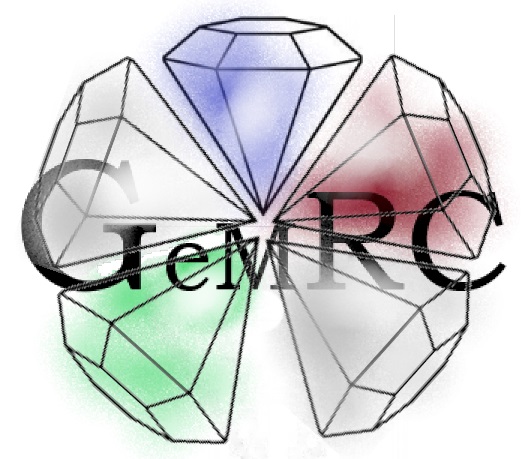 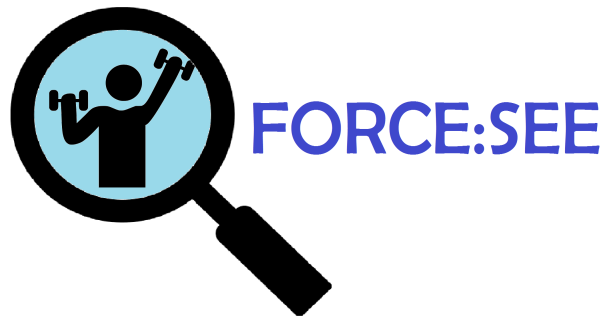 Probable sarcopenia
Primary outcome:
30-day readmissions
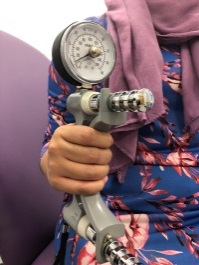 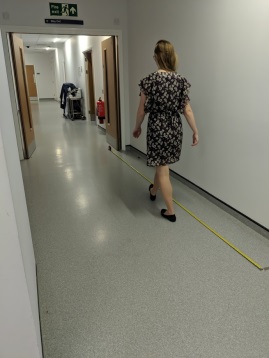 PROGnosis RESearch Strategy (PROGRESS)
Fried frailty phenotype
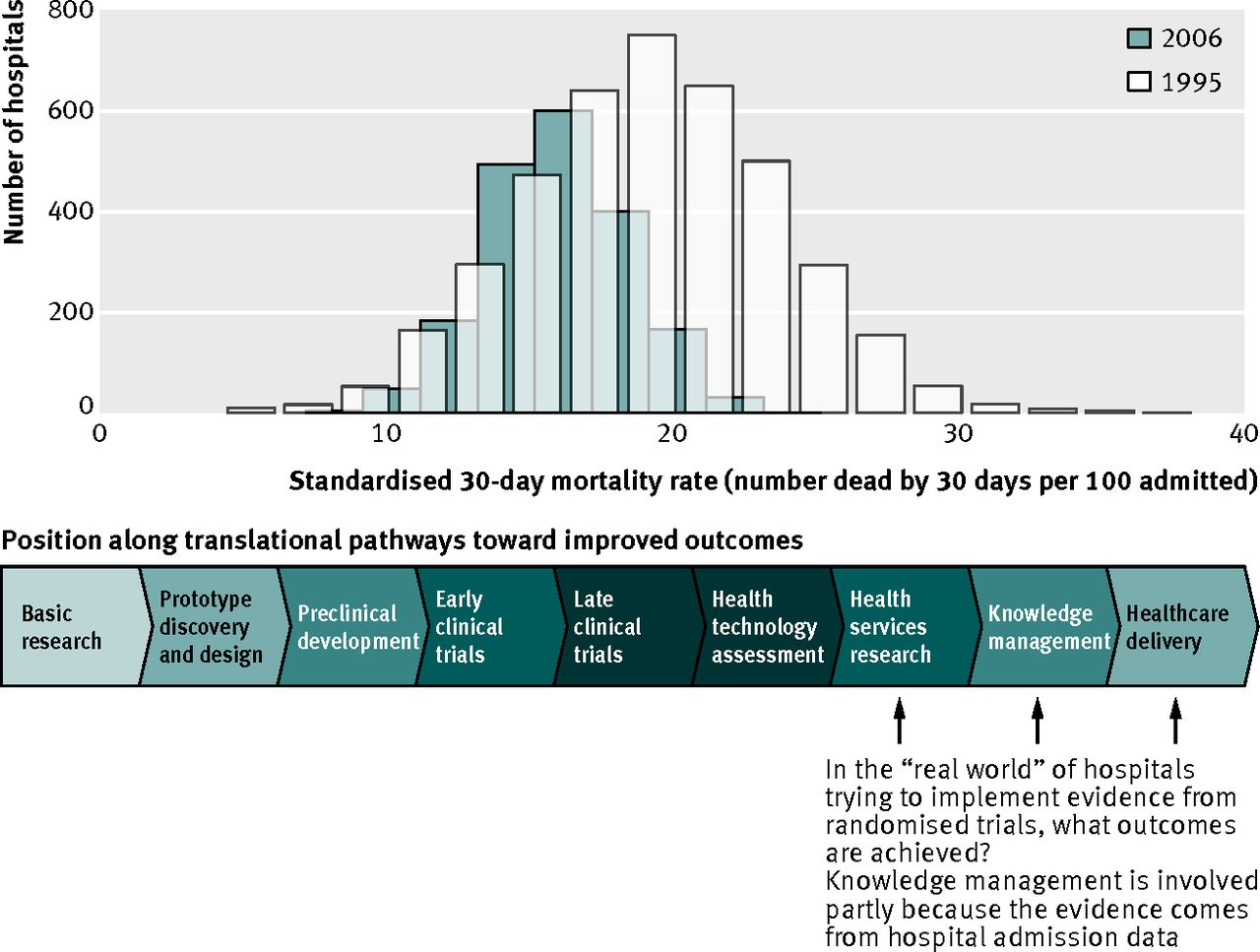 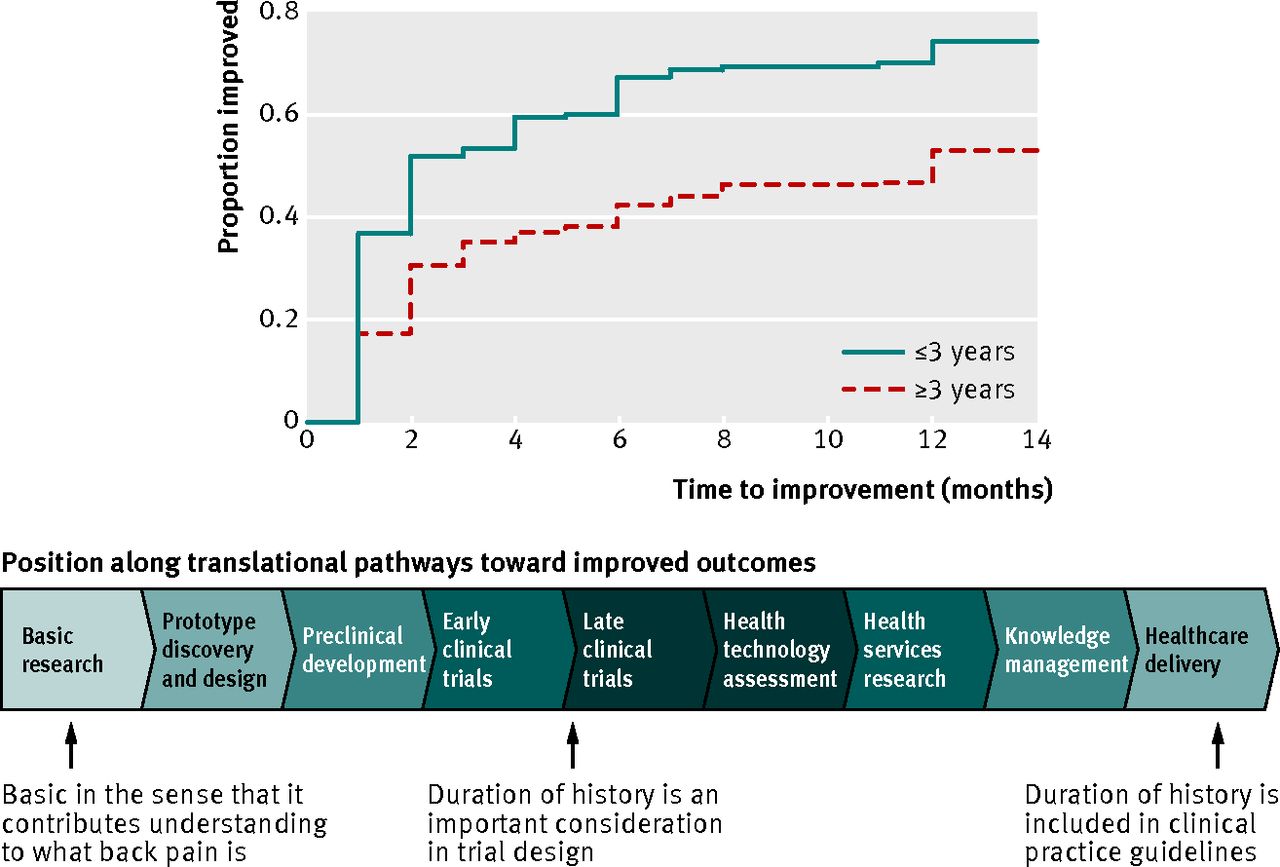 Clinical Frailty Scale
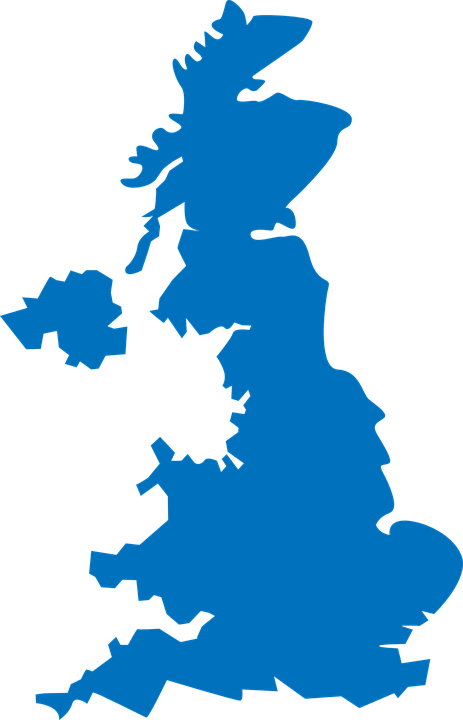 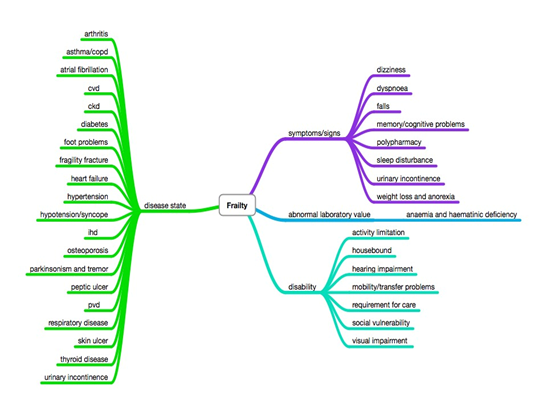 1003 patients
40 hospitals
Frailty Index
http://gemresearchuk.com
gemresearchuk@gmail.com
@gemresearchuk
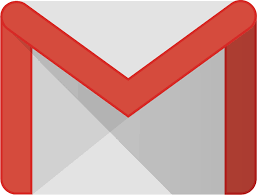 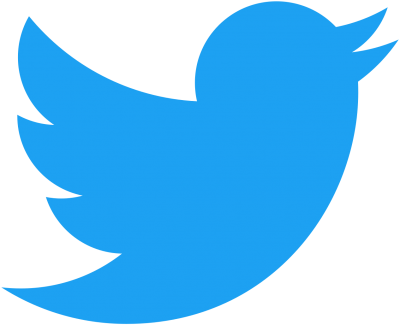